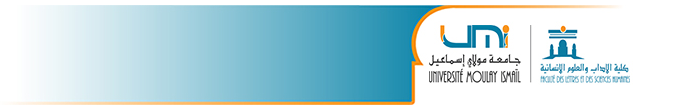 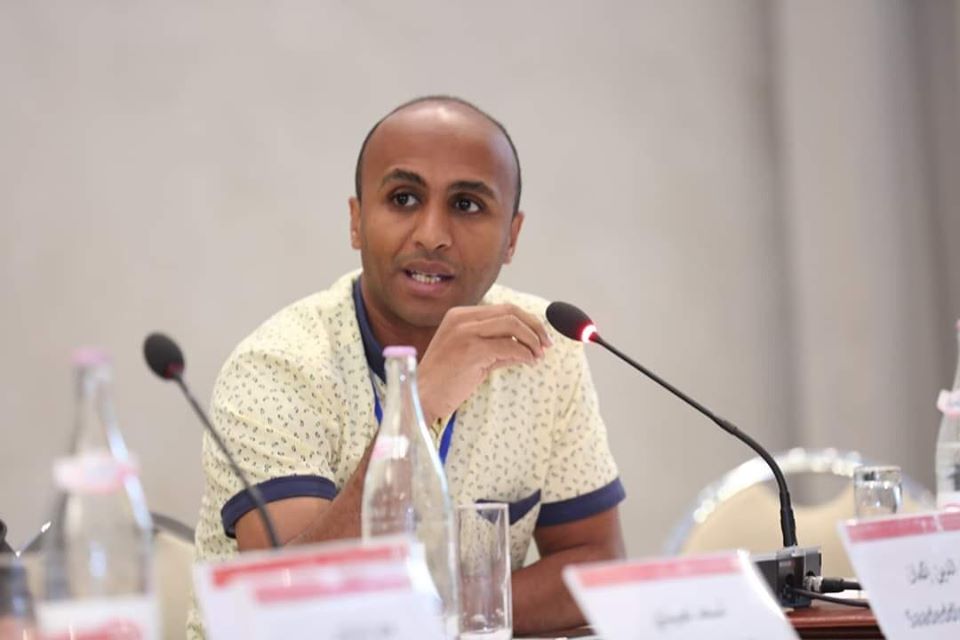 Master : Sociologie du changement et de l’innovation
Module : 
Précarisation et nouvelles précarités sociales

Présentation du syllabus
Saadeddine Igamane
Email : sigamane@hotmail.com
Année universitaire 2019/2020
Syllabus du module Précarisation et précarités sociales
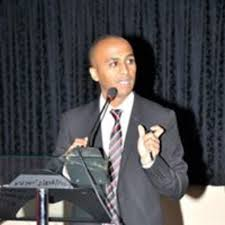 3- Mode d’évaluation
2- Activités des étudiants
1- Enjeux et objectifs du cours
5- Lectures obligatoires
4- Contenu du cours
L’enjeu de ce cours est de mettre l’accent sur:
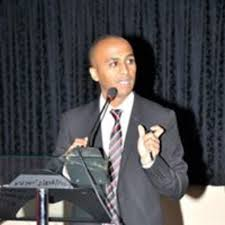 3- Mode d’évaluation
2- Activités des étudiants
1- Enjeux et objectifs du cours
5- Lectures obligatoires
4- Contenu du cours
L’objectif est :
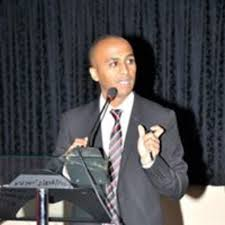 3- Mode d’évaluation
2- Activités des étudiants
1- Enjeux et objectifs du cours
5- Lectures obligatoires
4- Contenu du cours
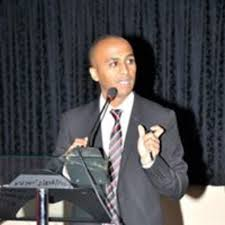 2- Activités des étudiants
3- Mode d’évaluation
1- Enjeux et objectifs du cours
5- Lectures obligatoires
4- Contenu du cours
2- Activités des étudiants
3- Mode d’évaluation
1- Enjeux et objectifs du cours
5- Lectures obligatoires
4- Contenu du cours
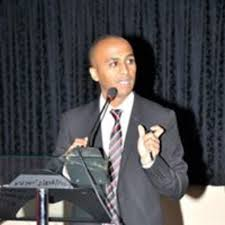 2- Activités des étudiants
3- Mode d’évaluation
1- Enjeux et objectifs du cours
5- Lectures obligatoires
4- Contenu du cours
2- Activités des étudiants
3- Mode d’évaluation
1- Enjeux et objectifs du cours
5- Lectures obligatoires
4- Contenu du cours
Bresson Maryse, 2016, Sociologie de la précarité, Armand Colin
Lecture : 3- Causes de la précarité et processus de précarisation
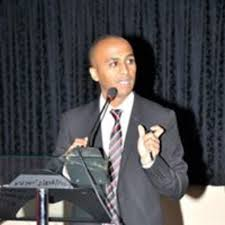 2- Activités des étudiants
3- Mode d’évaluation
1- Enjeux et objectifs du cours
5- Lectures obligatoires
4- Contenu du cours
Castel Robert, 2009, La montée des incertitudes, Seuil
Lecture : 
Avant propos : Une grande transformation
Chapitre 3 : Les chemins de la désaffiliation
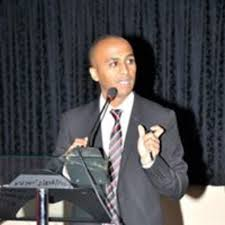 2- Activités des étudiants
3- Mode d’évaluation
1- Enjeux et objectifs du cours
5- Lectures obligatoires
4- Contenu du cours
Stiglitz Joseph, 2003, Quand le capitalisme perd la tête, Le livre de Poche
Lecture : 
8- Vivre dangereusement
2- Activités des étudiants
3- Mode d’évaluation
1- Enjeux et objectifs du cours
5- Lectures obligatoires
4- Contenu du cours
CingolAni Patrick, 2017, La précarité, Que sais je
Lecture : 
Chapitre 1 : Emploi et travail précaires
Chapitre 2 : Pratiques précaires
2- Activités des étudiants
3- Mode d’évaluation
1- Enjeux et objectifs du cours
5- Lectures obligatoires
4- Contenu du cours
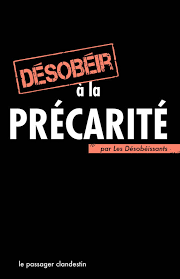 Chaibi Leila, al, 2011, Désobéir à la précarité, Le passager clandestin.
Lecture : 
1- Désobéir à la précarité
3- Agir
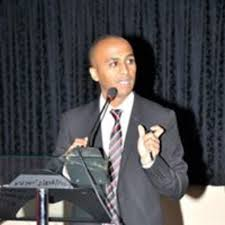 2- Activités des étudiants
3- Mode d’évaluation
1- Enjeux et objectifs du cours
5- Lectures obligatoires
4- Contenu du cours
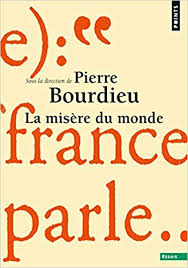 Bourdieu Pierre, sous dir,1993, La misère du monde, Seuil
Lecture : 
Les exclus de l’intérieur (Bourdieu Pierre & Champagne Patrick)
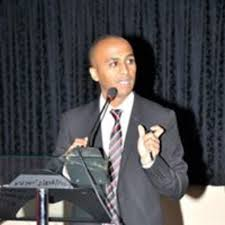 2- Activités des étudiants
3- Mode d’évaluation
1- Enjeux et objectifs du cours
5- Lectures obligatoires
4- Contenu du cours
Beck Ulrich, 2015, La société du risque, vers la voie d’une autre modernité, Champs Essais
Lecture : 
Partie II: Individualisation de l’inégalité sociale, formes d’existence et déclin de la tradition dans la société industrielle.
2- Activités des étudiants
3- Mode d’évaluation
1- Enjeux et objectifs du cours
5- Lectures obligatoires
4- Contenu du cours
Aglietta Michel & Berrebi Laurent, 2007, Désordre dans le capitalisme mondial, Odile Jacob.
Lecture : 
Partie II : Les politiques discordantes face aux désordres.
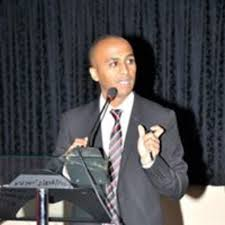 2- Activités des étudiants
3- Mode d’évaluation
1- Enjeux et objectifs du cours
5- Lectures obligatoires
4- Contenu du cours
Paugam Serge, 2009, Le salarié de la précarité, PUF
Lecture : 
Les logiques sociales de l’intégration professionnelle
Le salarié de la précarité dans la structure de classes
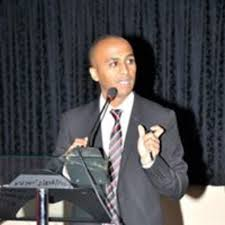 2- Activités des étudiants
3- Mode d’évaluation
1- Enjeux et objectifs du cours
5- Lectures obligatoires
4- Contenu du cours
Igamane saadeddine, bousbaa amal, 2018, La précarité chez les jeunes employés des centres d’appel, Revue marocaine des sciences politiques et sociales.
Article disponible sur :
www.institute2i2s.com – Rubrique : Publications
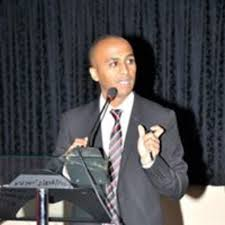 2- Activités des étudiants
3- Mode d’évaluation
1- Enjeux et objectifs du cours
5- Lectures obligatoires
4- Contenu du cours
Damon Julien, 2013, Les classes moyennes, Que sais je
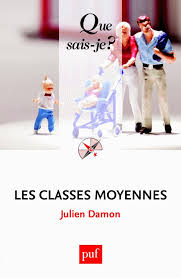 Lecture : 
Chapitre 1: Délimitation: définitions et méthodes
Chapitre 2: Redistribution et localisation : Les classes moyennes françaises pénalisées?
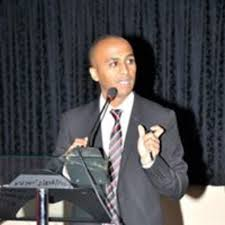 2- Activités des étudiants
3- Mode d’évaluation
1- Enjeux et objectifs du cours
5- Lectures obligatoires
4- Contenu du cours
سعدالدين إكمان، 2018، دراسة الطبقة الوسطى الهشة بالمغرب: مقاربة جديدة، مجلة عمران للدراسات الاجتماعية
Article disponible sur :
www.institute2i2s.com – Rubrique : Publications
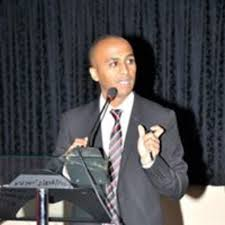 2- Activités des étudiants
3- Mode d’évaluation
1- Enjeux et objectifs du cours
5- Lectures obligatoires
4- Contenu du cours
Pharo Patrick, 2004, Morale et sociologie, Le sens et les valeurs entre nature et culture. Folio essais inedit
Lecture : 
VI- Sémantique de la culture et de l’action
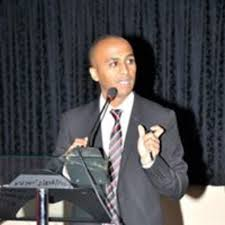 2- Activités des étudiants
3- Mode d’évaluation
1- Enjeux et objectifs du cours
5- Lectures obligatoires
4- Contenu du cours
Deux fiches de lecture par semaine
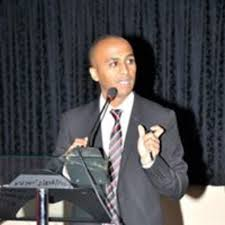 Rappel du 
Contenu du cours
A suivre ….
1- Définitions et approches de mesure de la pauvreté et de la précarité
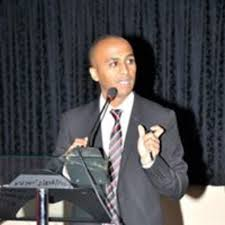